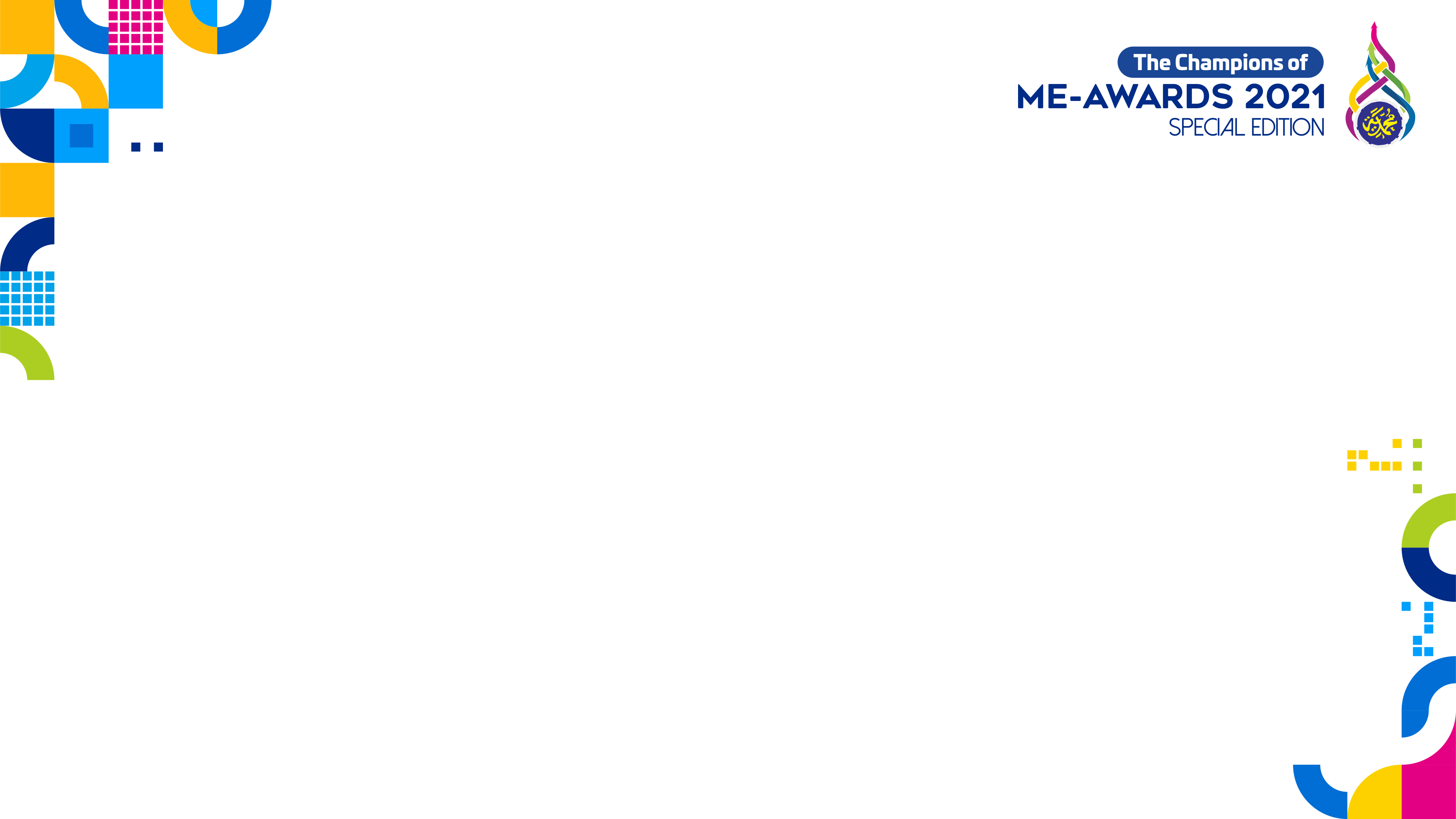 Bussiness Plan – SMA/MA
SMA Muhammadiyah 1 Gresik
	Zaidaan Ramadhan & Sufyaan Zaidaan Farros & Safira Wahda Widyaputri
SMA Muhammadiyah 3 Batu
	Firda Azkiya Rohmah & Nazwa Amiro Rahman & Berliana Nur Fadhilah
SMA Muhammadiyah 2 Surabaya
	Zaky Putra Fikriansyah & Muhammad Hasan Abaabil & Dimas Firman Wardhana
SMA Muhammadiyah 1 Ponorogo
	Fahri Ahmad Fadhilah & Algatha Yoanka Pratama & Hasyim Nur Rochim
SMA Muhammadiyah 2 Surabaya
	Sekar Wangi Laila N & Adinda Aura Az-Zahra & Rakan Adryan Rahmansyah
SMA Muhammadiyah 1 Taman, Sidoarjo
	Nirnas Jayanti & Kharisma Amalia Eka Putri & Zalfa Izmi Syahira
SMA Muhammadiyah 1 Yogyakarta
	Rafif Fadhilah Primardika & Berlian Hilwa Mandiri & Wigar Adika Rachman
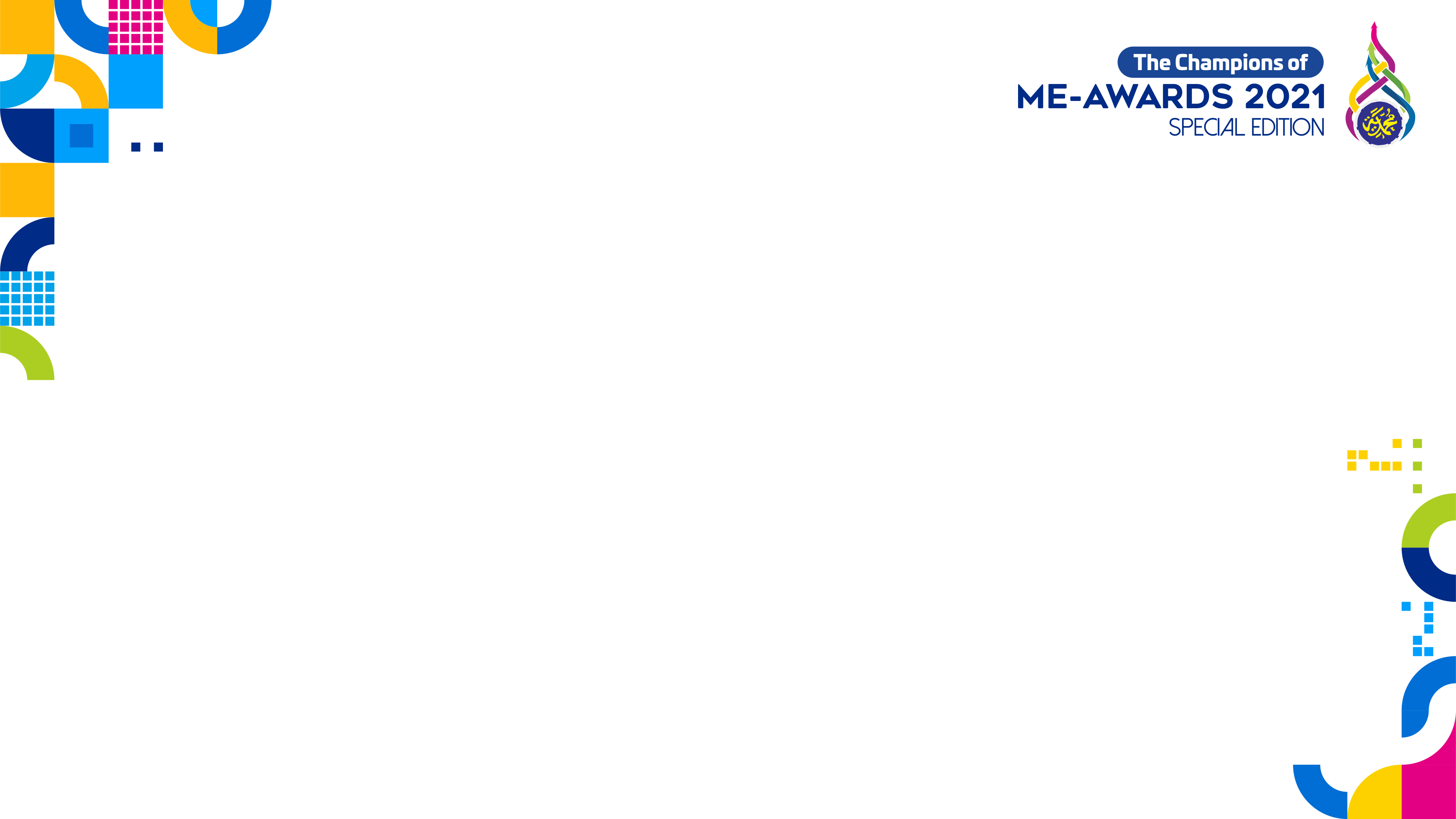 Bussiness Plan – SMA/MA
BRONZE AWARD
SMA MUHAMMADIYAH 2 SIDOARJO
Dita Shely Dewanti & Shafa Binar Nur Mauresmo &  Nadhifa Zahra Nindyawati

SILVER AWARD
SMA ‘AISYIYAH BOARDING SCHOOL MALANG
Harnum Sabita & Sofia Alamri & Adinda Najwa Putri Mantovani

GOLD AWARD
SMA MUHAMMADIYAH 1 SUMENEP
Wulan Imania Putri & Nur Rahmatillah & Syukran Rizqi Ramadlani
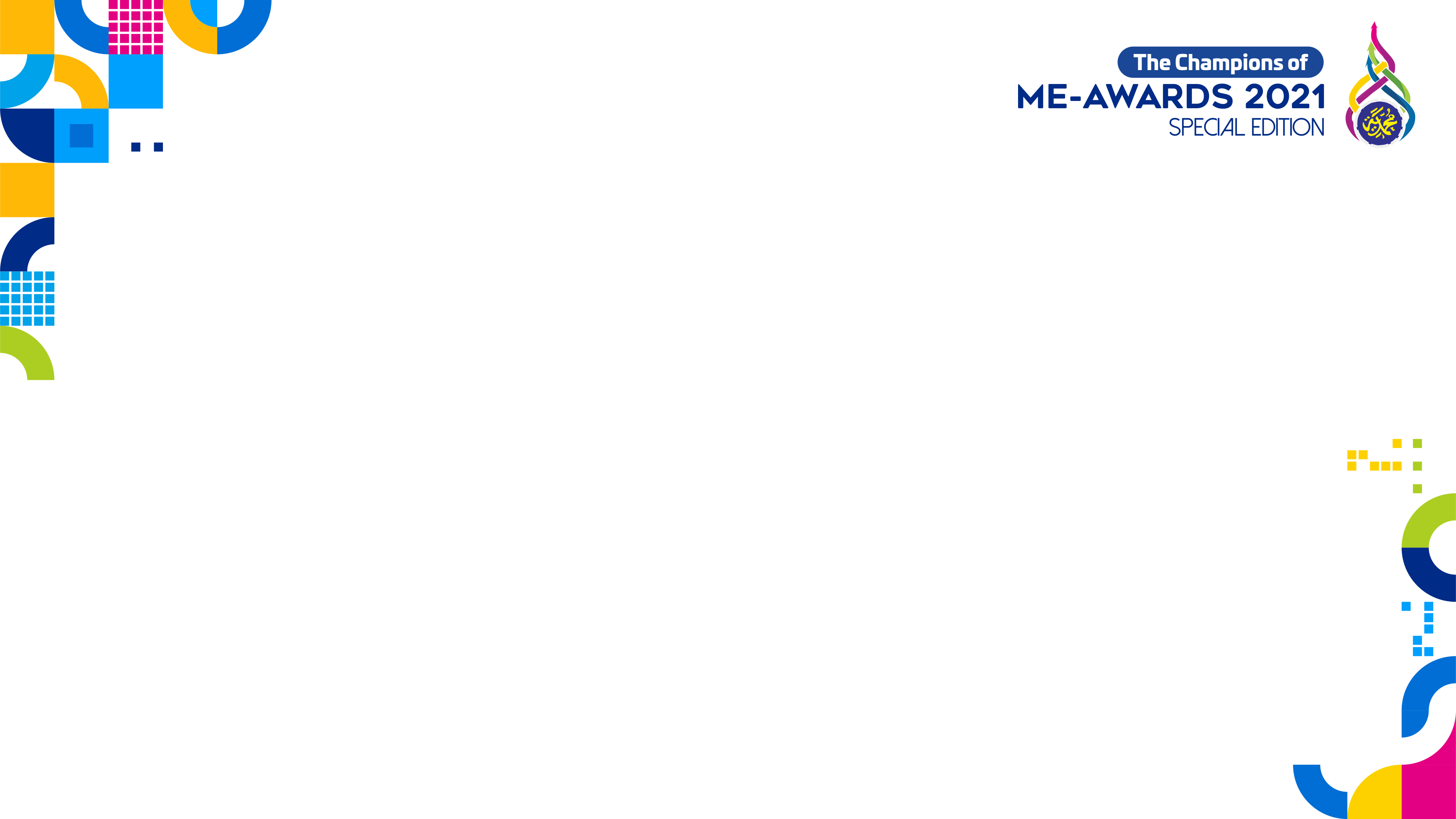 Bussiness Plan – SMK
SMK Muhammadiyah 1 Blitar
	Jonathan Wika Beryl & Alvina Zahro Izzaka & Umi Husnul inawati
SMK Muhammadiyah 1 Batu
	Melita Wulandari & Firna Ulin Nuha Sabila & Ridho Pangestu
SMK Muhammadiyah Bangunjiwo, Kasihan, Bantul
	Dian Hadi Oktavianto & Rohmat Asril Danu Ramadhan
SMK Muhammadiyah 1 Genteng, Banyuwangi
	Holifatur Rizki & Isna'a Mufidah & Ines Noviana Putri
SMK Muhammadiyah 1 Sumberrejo, Bojonegoro
	Emil Lailatul Arofah & Intan Febrianti Nur Afifah & Wardatul Fitria
SMK Muhammadiyah 7 Gondanglegi
	Putri Ferdina Nurintan Valentina & Sofia Rohma Alisiyah & Dwi Febriyanti
SMK Muhammadiyah 1 Pandaan
	Diva Muvidatul Aini & Yessy Sultana & Meuthia Sekar Handayani
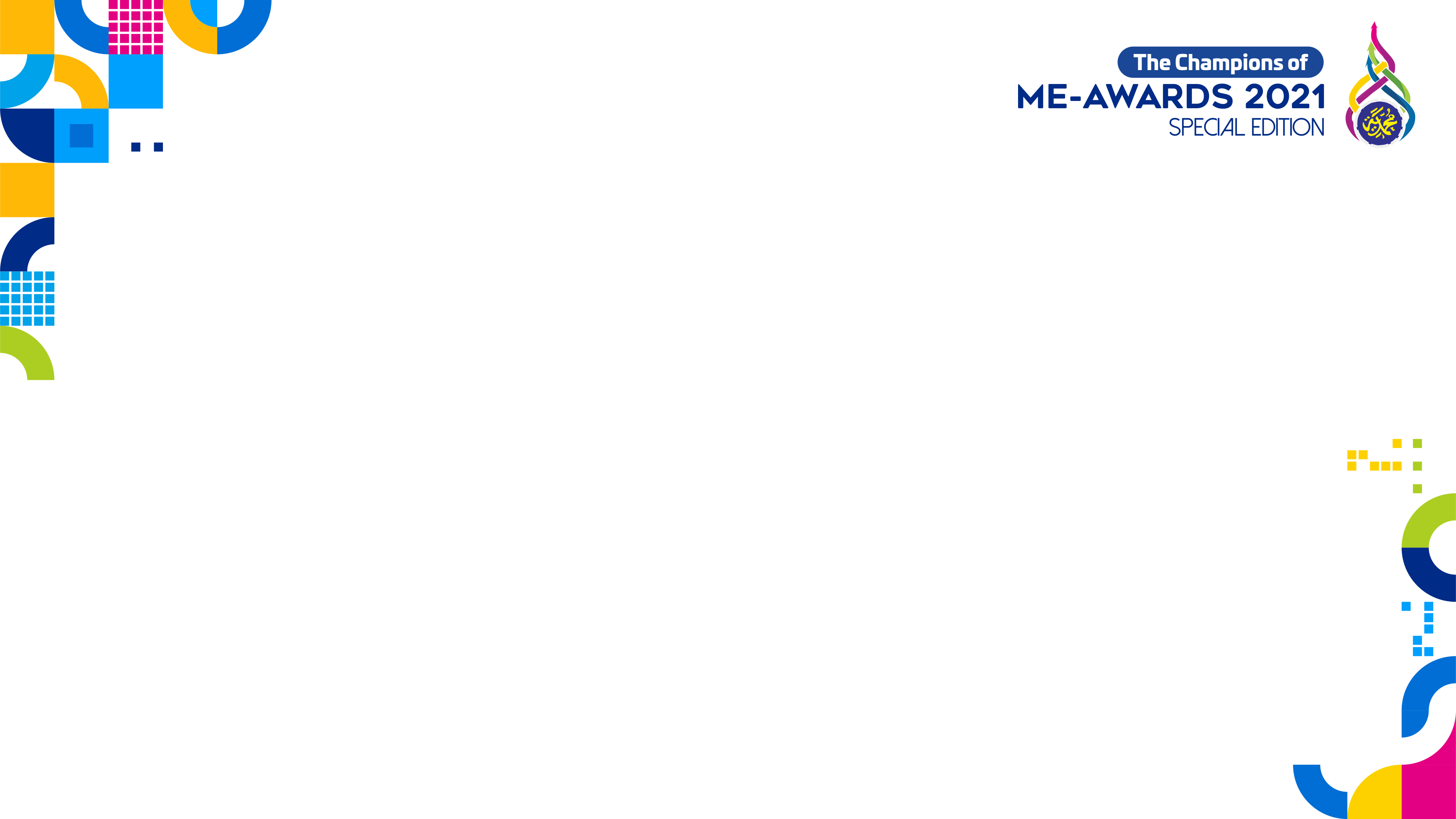 Bussiness Plan – SMK
BRONZE AWARD
SMK MUHAMMADIYAH 1 GENTENG, BANYUWANGI
Roro Ajeng Tri Wulandari & Hilda Ramadhani Novia Sifani & Anisa Putri

SILVER AWARD
SMK MUHAMMADIYAH 1 BATU
Alvino Romy A. & Thomas Dwi Ebttrian & Marsya Elia Bella

GOLD AWARD
SMK MUHAMMADIYAH 7 GONDANGLEGI
Muhammad Yusuf Maulana & Zoulhijjah Harinda Akhoba & Salsabila Azzahra